Draft
Salk Neighborhood Park & Joint Use Development
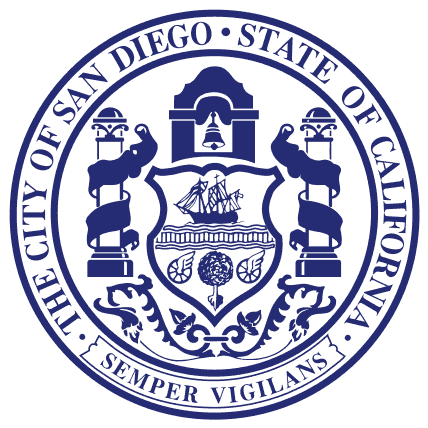 Workshop 1
August 9, 2016
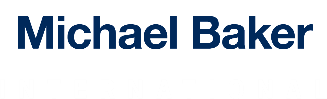 Agenda
Introduction 
Project Overview and Schedule
Workshop Goals
Site Analysis (Opportunities and Constraints)
Activity 1 – Your Priorities
Activity 2 – Mini Design Charrette
Wrap Up
Next Steps
General Development Plan Process
Introductory Community Workshop
Community Workshop #1
-Opportunities & Constraints Plan
-Community Input
-Design Charrette
Community Workshop #2
-Present Design Alternatives
-Community Input
Develop Design Alternatives
November/ December 2016
August 2016
March 2016
Develop Preferred Plan
Mira Mesa Recreation Council Committee Presentation and Approval
Parks & Recreation Board Presentation
City Review
Mid 2017
Workshop gOALS
Provide information on the opportunities and constraints of the future park site
Gather input on preferred park elements
Incorporate ideas and input into design concepts
Site Analysis
SITE ANALYSIS
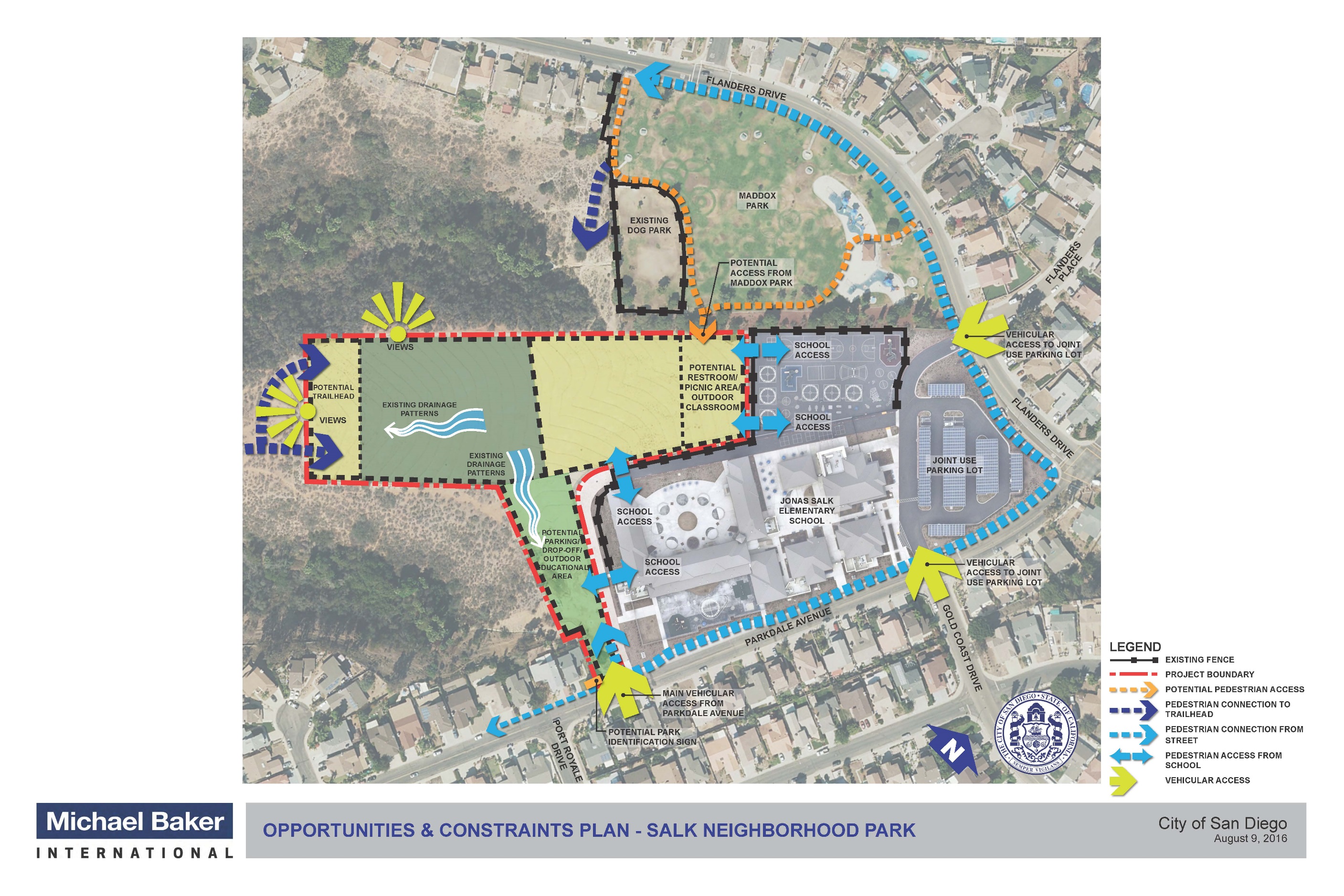 VEHICULAR ACCESS
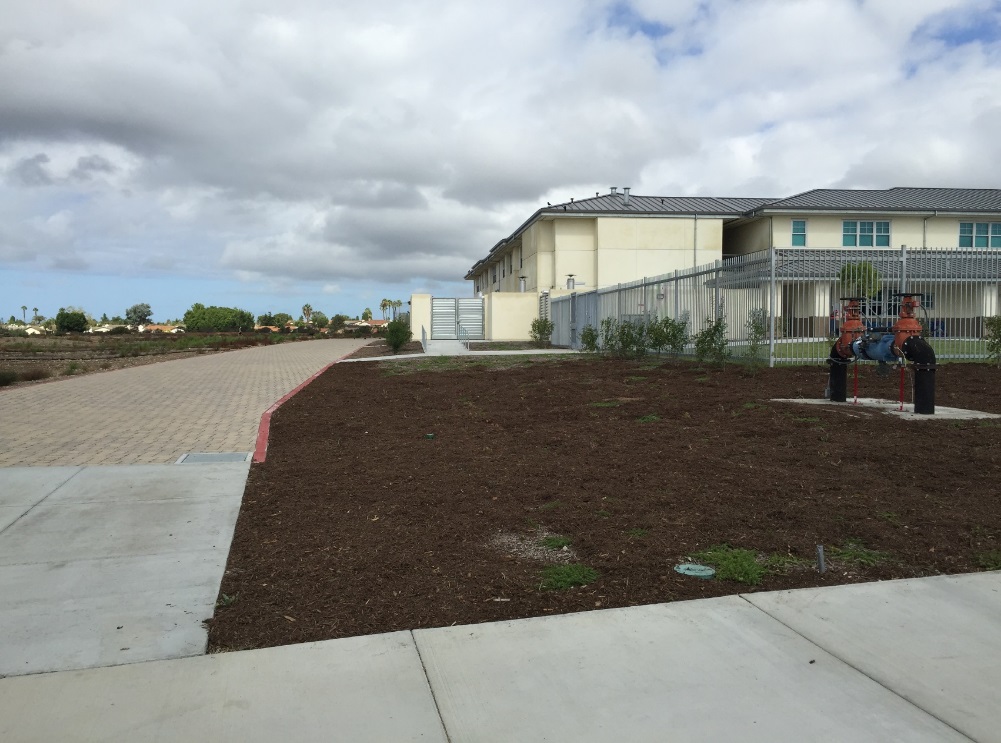 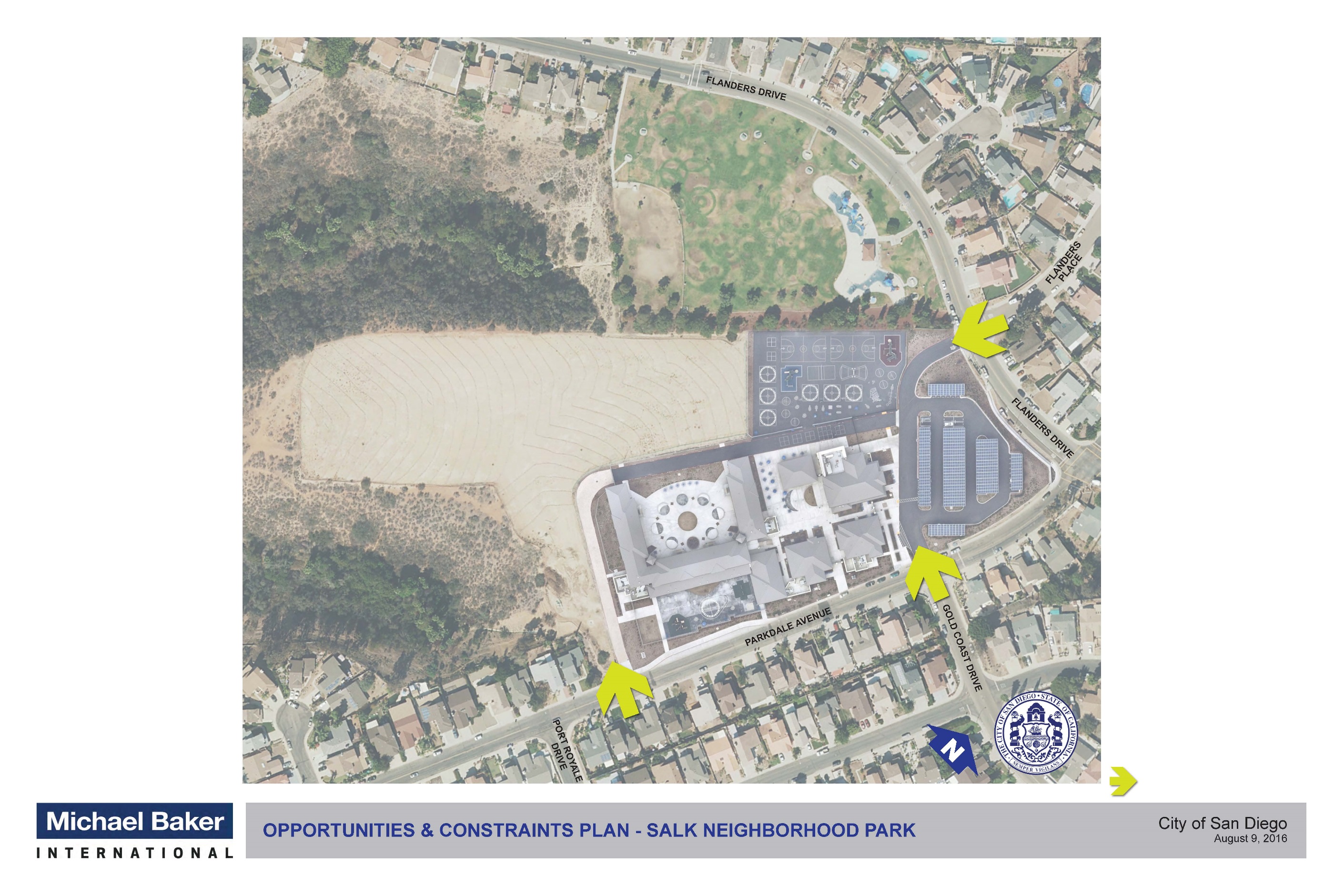 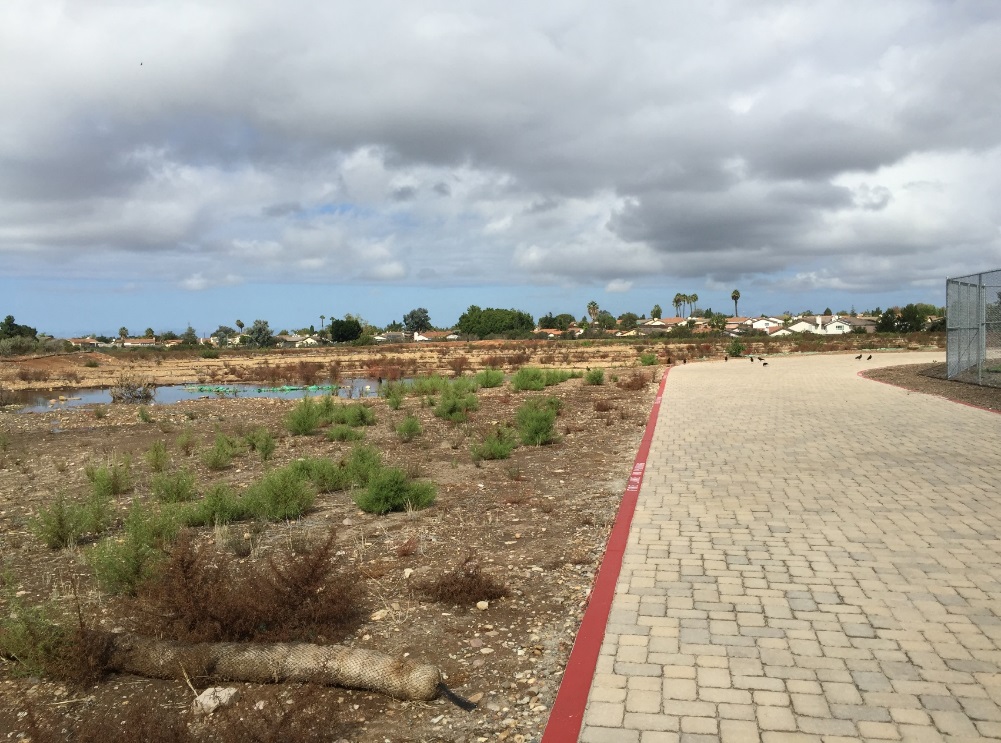 Salk Elementary School entrances
Main Vehicular Access
PEDESTRIAN ACCESS
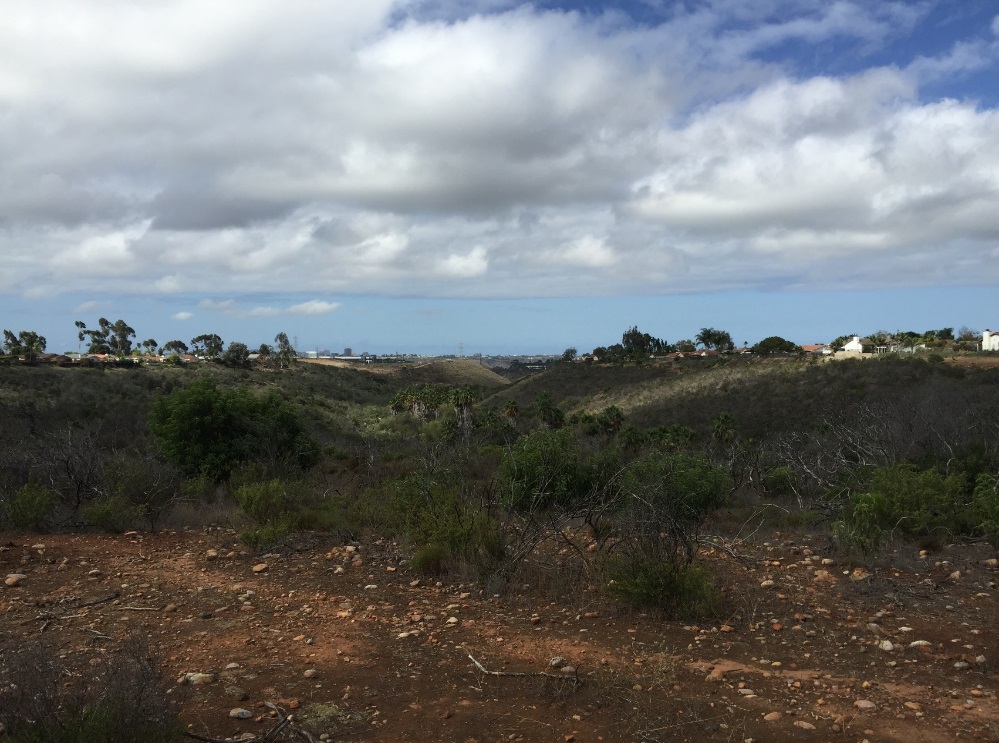 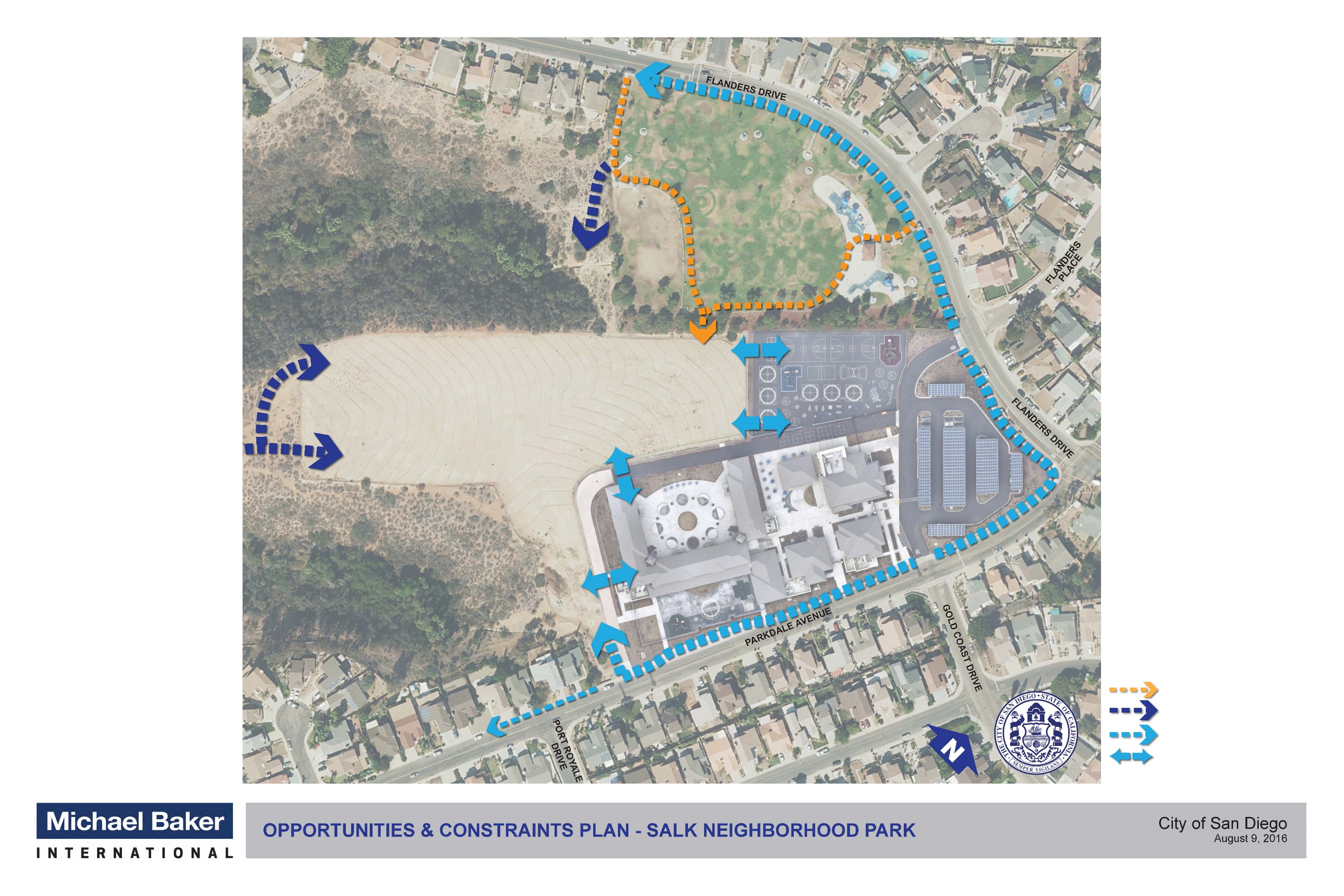 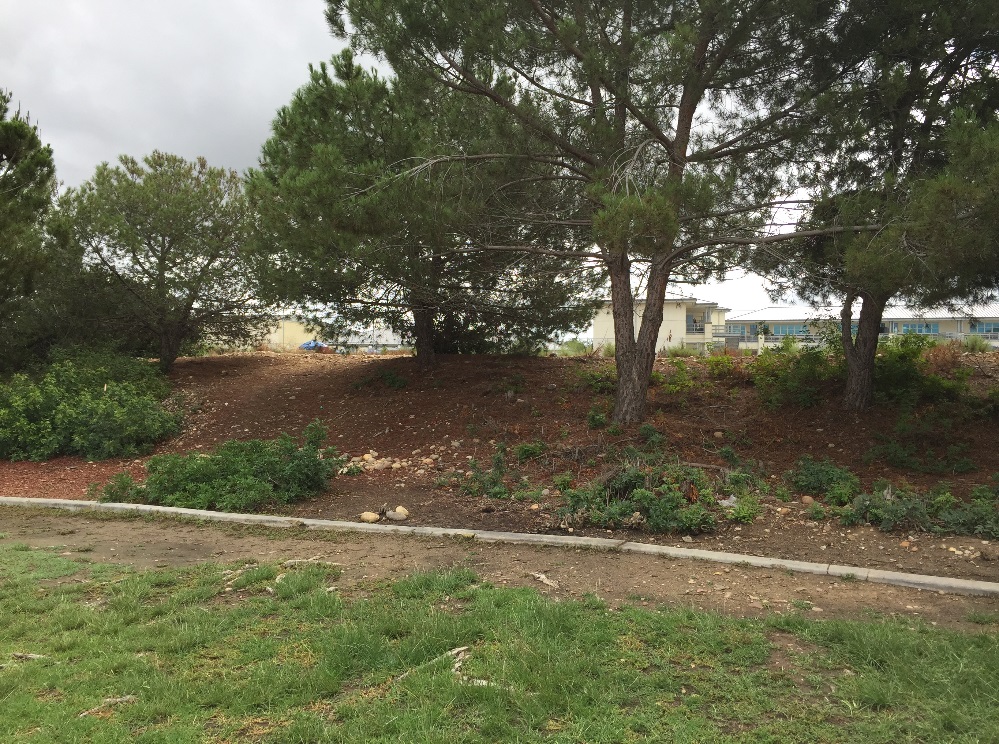 VIEWS
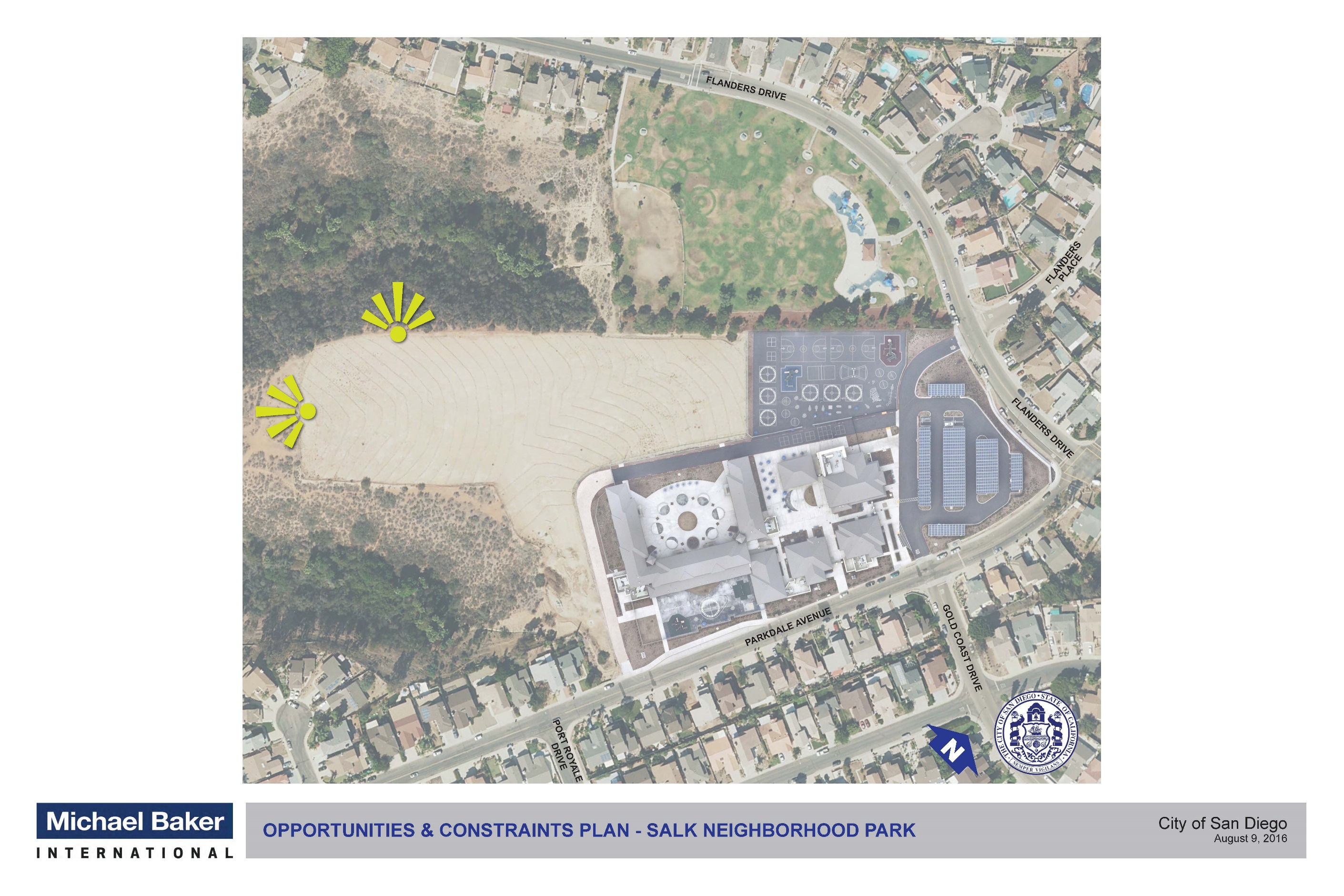 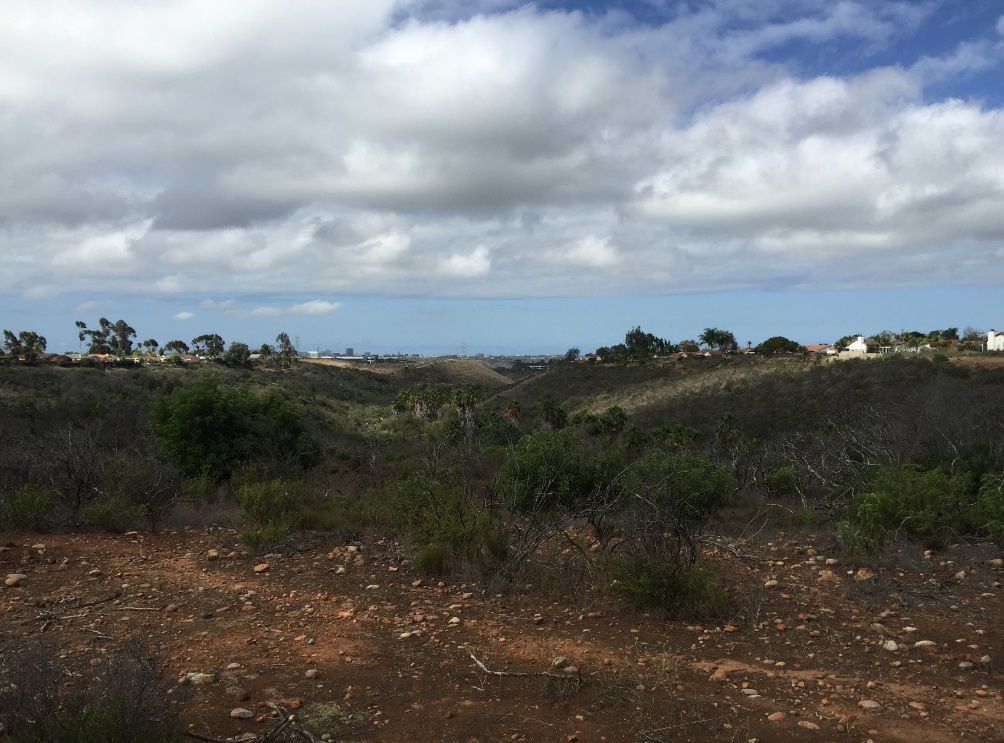 Provide view from school
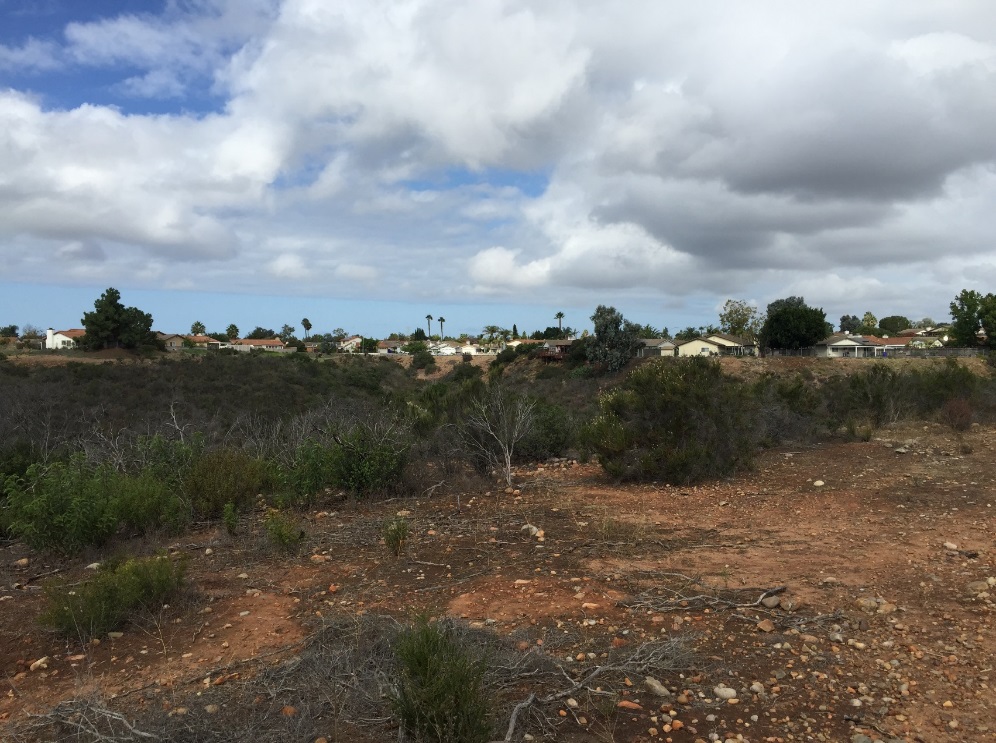 MADDOX PARK ACCESS
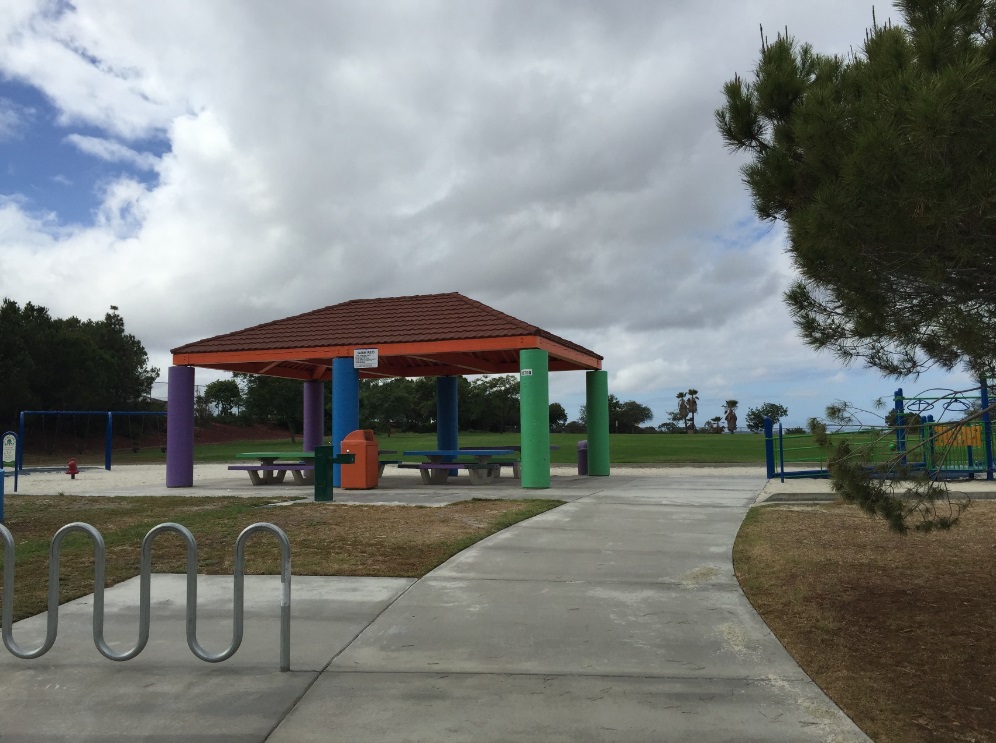 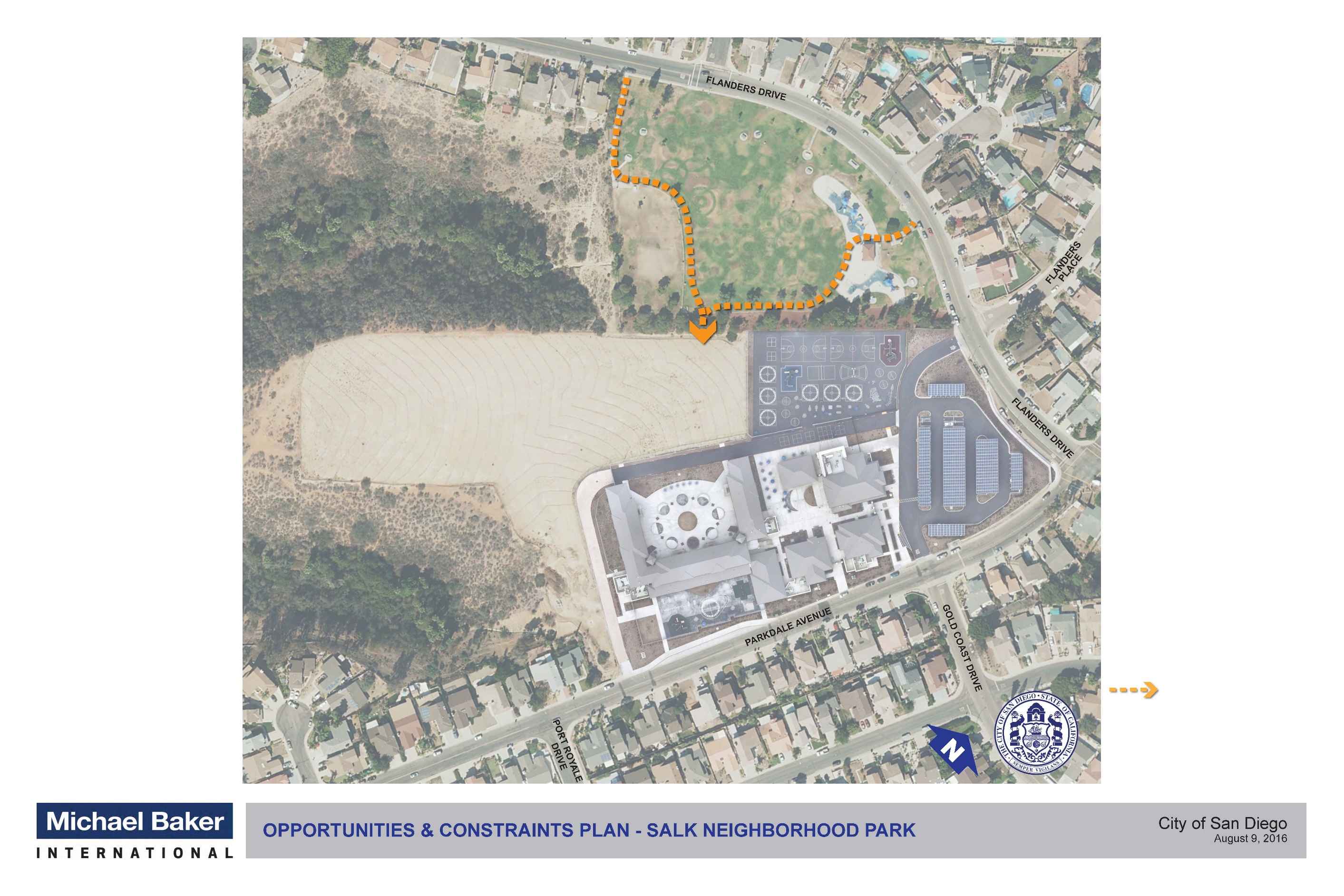 Maddox Park
Existing Dog Park
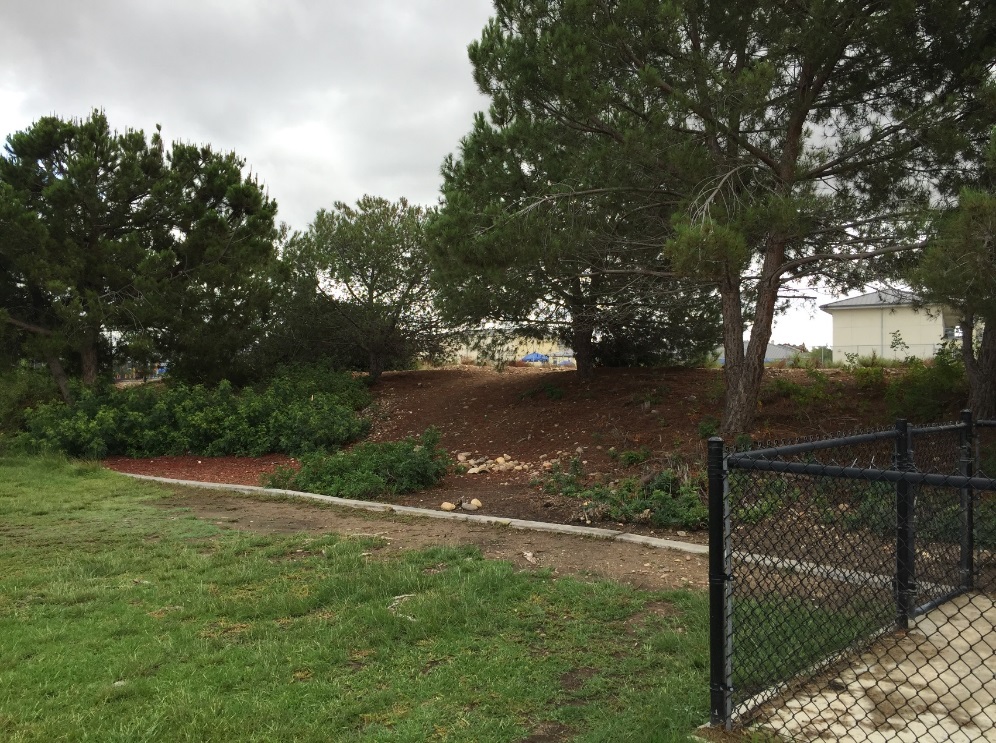 JOINT USE
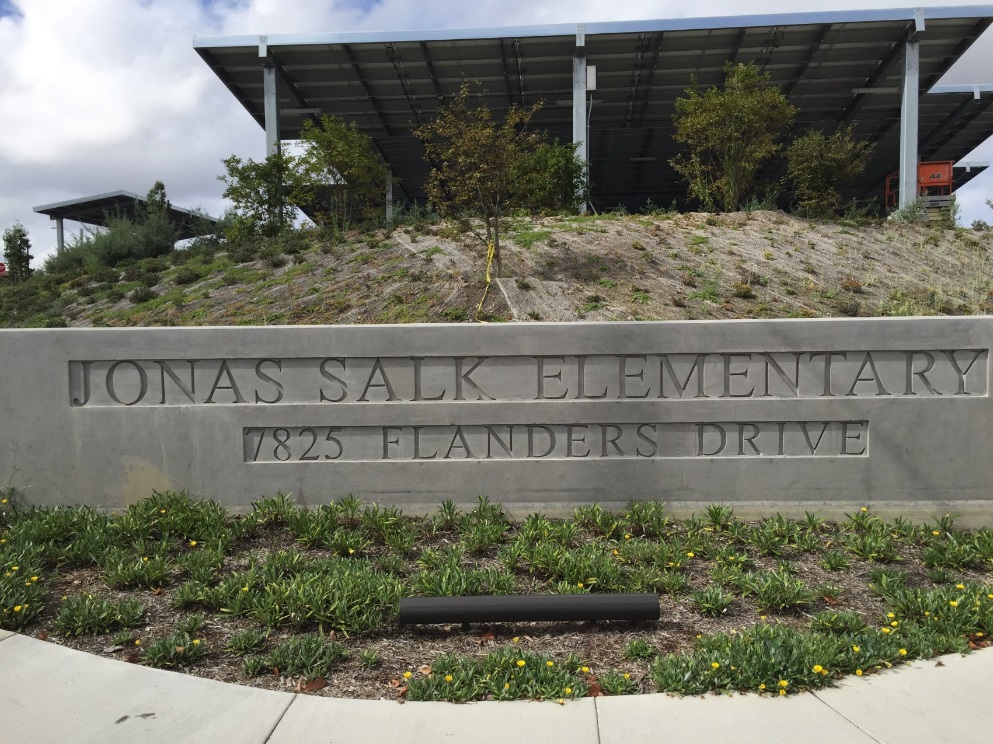 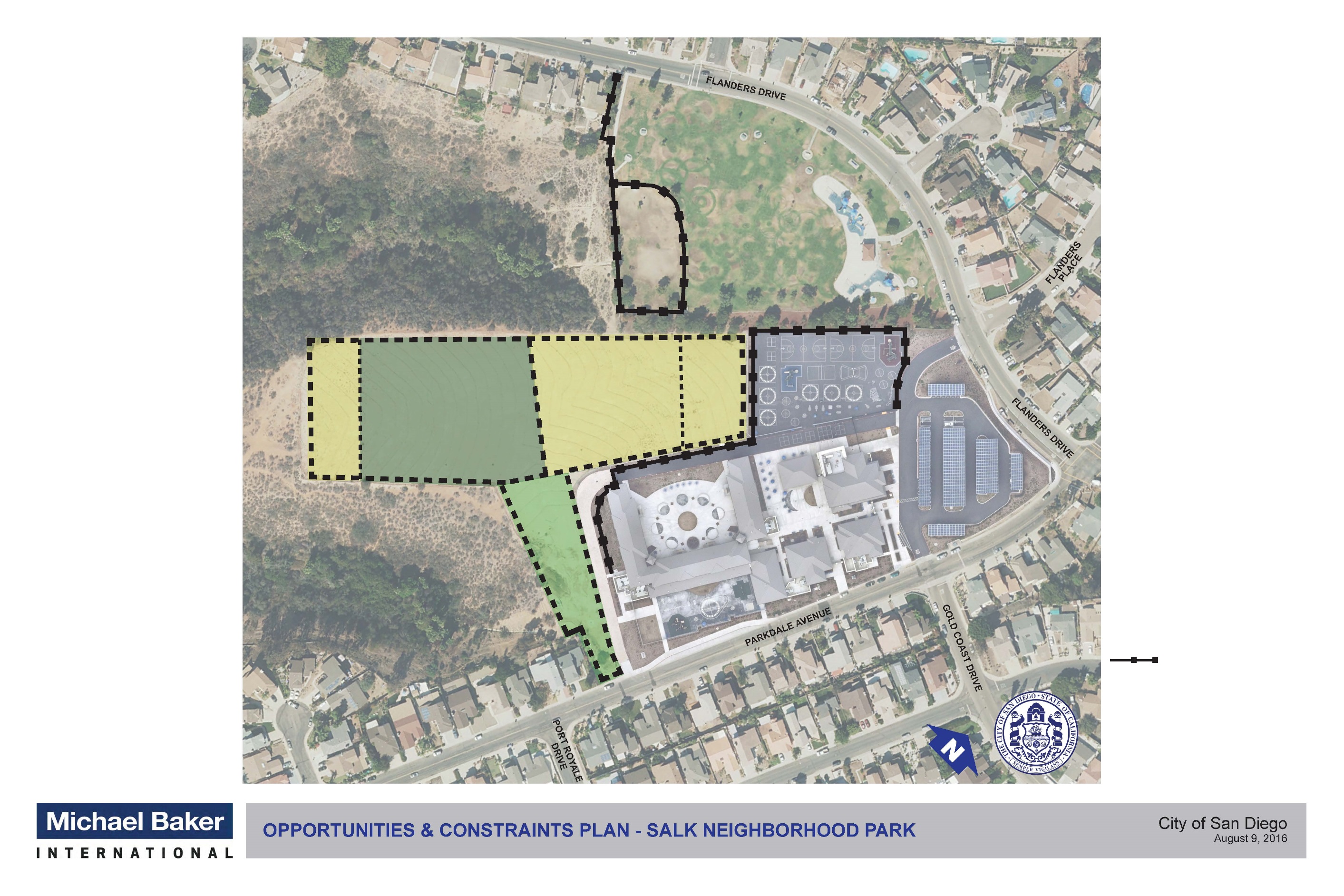 Joint Use Area
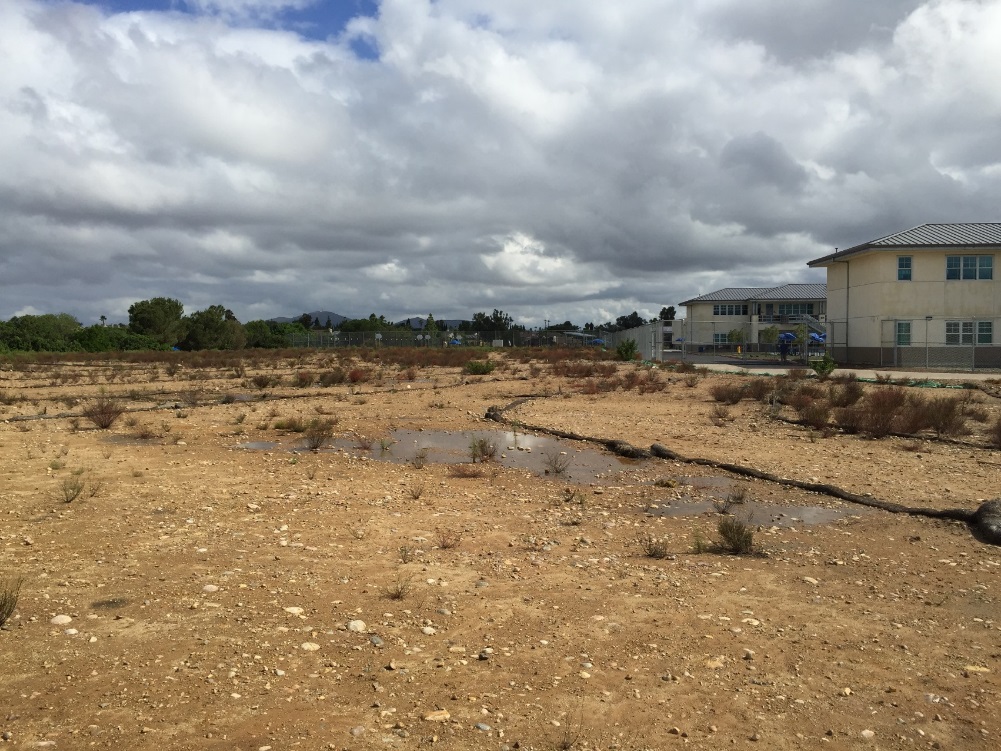 Typical Joint Use Activities
Usually a natural or synthetic turf field with a walking path
Sports fields (soccer, baseball, multi-use)
Other Common Joint Use Activities
Hard Courts (basketball, handball)
Playgrounds
Picnics  / Areas
Restrooms
Shade Structure / Educational Gathering Location
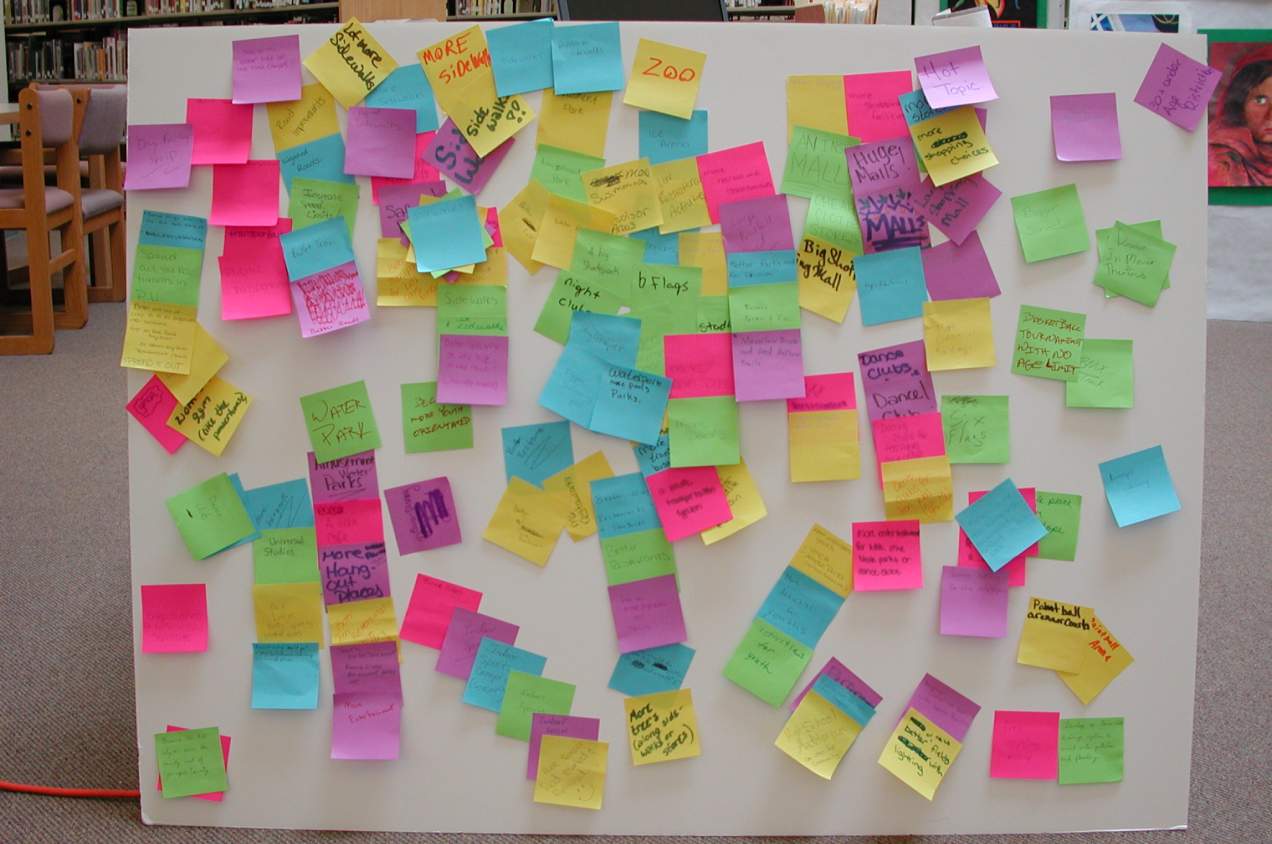 Post-it note activity
Your Park, Your neighborhood
1
What key issues do you know of at the park site and in the surrounding areas?

Use 2 Post-It Notes
1 thought per note
Place the noteson the wall
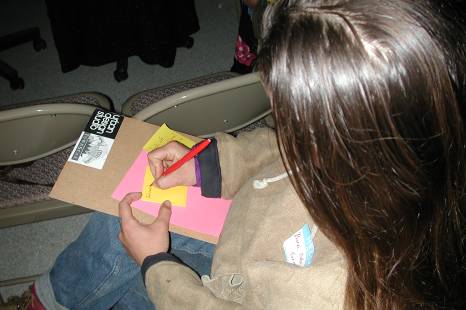 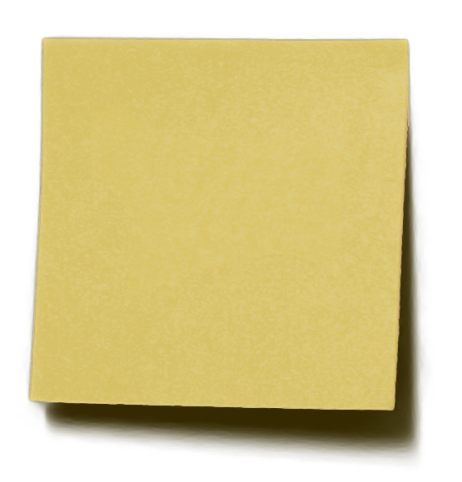 One idea on each note!
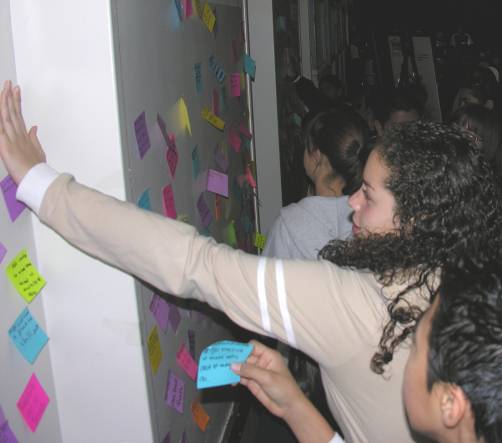 What Elements Would You Like to See Incorporated into the Park?
2
Use 2 Post-It Notes
1 thought per note
Place the noteson the wall
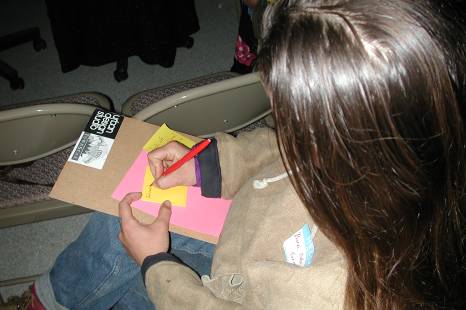 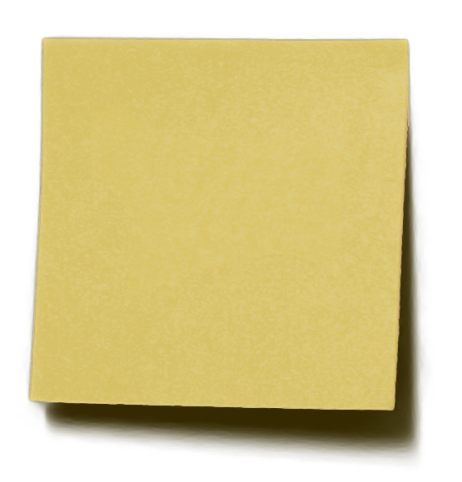 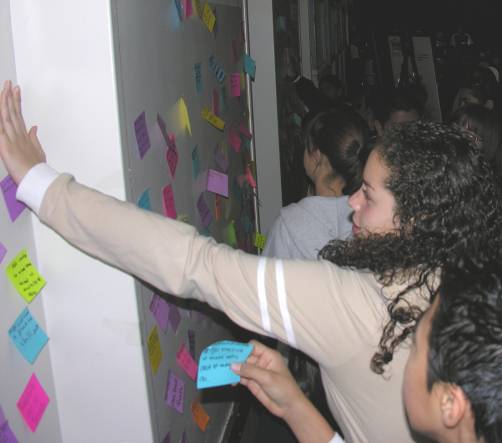 One idea on each note!
Design Activity
Group ActivityMini-Design Charrette
Building upon the elements generated during Activity 1, each team will use a combination of maps, markers, and other tools to brainstorm a rough design of the park.
Work in teams for approximately 45 minutes. Members of the Project Team will be available as resources.
Present & describe your ideas.
Group member roles:
Discussion leader
Presenter
Recorder
Group Presentations
*
Project Schedule / next step
Introductory Community Workshop
Community Workshop #1
-Opportunities & Constraints Plan
-Community Input
-Design Charrette
Community Workshop #2
-Present Design Alternatives
-Community Input
		*
Develop Design Alternatives
November/ December 2016
August 2016
March 2016
Develop Preferred Plan
Mira Mesa Recreation Council Committee Presentation and Approval
Parks & Recreation Board Presentation
City Review
Mid 2017
Thank you!
Salk Neighborhood Park & Joint Use Development
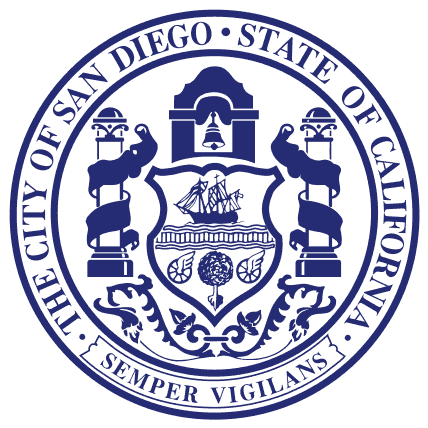 Workshop 1
August 1, 2016
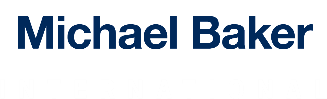